Practice Ques Tutorial
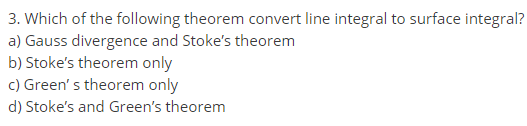 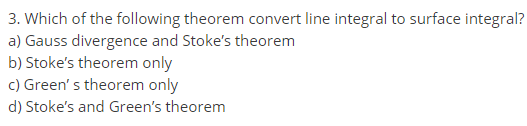 Ans = d
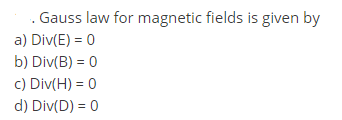 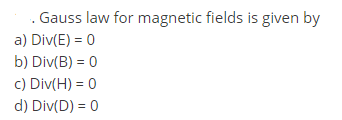 Ans = b
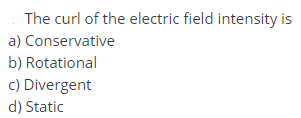 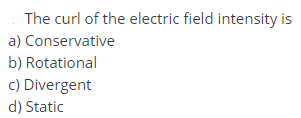 Ans = b
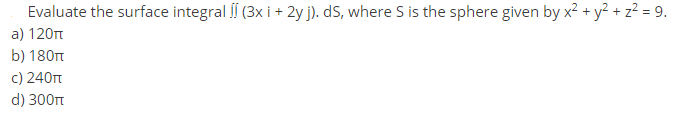 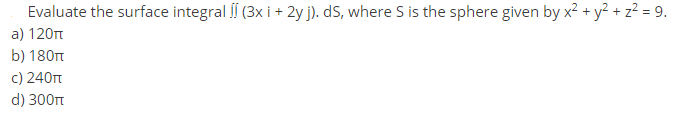 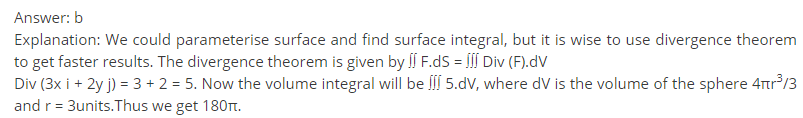 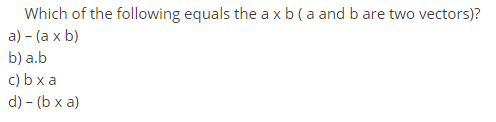 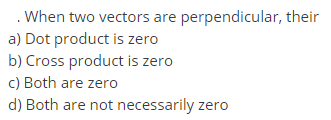 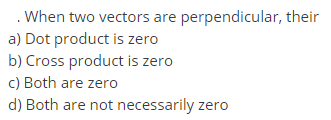 A. B =  AB cos Q = 0